PREPA EN LINEA-SEP 
CUARTA GENERACION
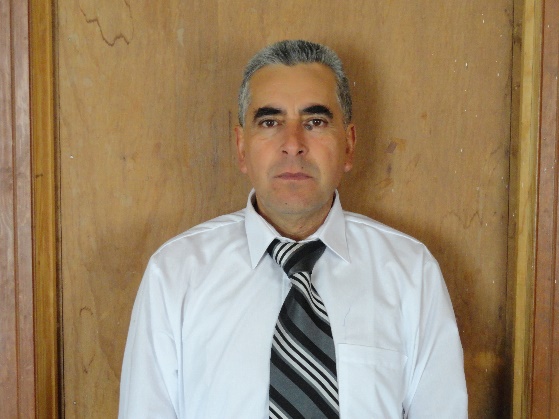 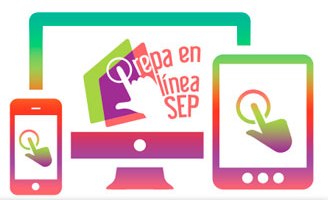 CAMPUS 2
 GRUPO G4-20              
   MODULO 23
    SEMANA 1
  Actividad 1
     “Fase1: Planificación. Objetivos-metas”
  Facilitador
  LILIANA MIRANDA LUQUE
. Alumno: Francisco Hernández Morales
  Fecha:
05de octubre 2017
Tema: La reubicación del centro penitenciario de Pachuca, Hidalgo. esto para darle una mejor imagen a mi colonia y así evitar el temor y el riesgo que ocasiona la fuga de reos que buscan ocultarse en las casas que están cerca poniendo en riesgo a los vecinos.
Relevancia:
Lograr una reubicación del centro penitenciario, para darle una mejor imagen a mi colonia y así evitar el temor y el riesgo que ocasiona la fuga de reos que buscan ocultarse en las casas que están cerca poniendo en riesgo a los vecinos.
Este proyecto beneficia no solo a los vecinos de mi colonia, si no; también da una buena imagen a la ciudad porque, en ese espacio se puede construir un parque que tanta falta hace y desaparecer esas bardas tan altas que dan un mal aspecto para quien nos visita.
De manera directa los benefician los más de 1500 internos que se encuentran dentro del centro penitenciario; de paso también son beneficiados los 10,000 habitantes de la comunidad que circundan el penal.
Los internos estarán en unas instalaciones más amplias, que cuenten con áreas para estudiar hacer deporte, escuelas donde estudiar y poder superarse; será tener más espacio donde se puedan superar activa y académicamente esto les permitirá incorporarse a la sociedad una vez cumplida su condena.
Propósito principal:
Conocer a fondo la problemática que existe dentro de las instalaciones del penal, que ocasiona la sobrepoblación de los internos; que tipos de reos están, y cuales deben estar.
¿Cómo es que pretendes llevarlo a cabo?
- ¿Quiénes son las personas que te ayudarán a ejecutarlo?
- ¿Cuál es la importancia de este proyecto en el contexto de tu comunidad (local, estatal o nacional)?

 Control de entradas y salidas de los internos.
Consulta con los familiares de los internos de las condiciones del penal.
Consulta a los vecinos sobre la imagen que da el penal a la colonia.
Programas y planes académicos para los internos.
Ambiente de regeneración para los internos.
Personas involucradas en el entorno penitenciario:
Autoridades federales, estatales, y municipales.
Los internos
Familiares de los internos.
Instituciones como: DIF, Seguridad Publica, SEP, Secretaria de Salud, Derechos Humanos, Junta de Colonos.
Realizar este proyecto es importante por la tranquilidad a la comunidad, al cambiar la imagen de la colonia, ya no se tiene ese temor de que si se escapa un interno pueda esconderse en alguna de las casas.

Es un gran logro para la comunidad, también se benefician los internos con instalaciones amplias ,los niños pueden ir a la escuela sin tener que pasar por el centro de readaptación social.

Para cumplir este proyecto es fundamental el apoyo de los gobiernos, Federal, Estatal y Municipal.
Los internos representan un sector de la ciudad y de la rehabilitación depende su incorporación a la sociedad
Plantea objetivos específicos.
Referencias:
(Hidalgo crece contigo, Recuperado 2017) (Hidalgo crece contigo, hgo.sep.gob.mx, Recuperado 2017) (Hidalgo crece contigo, http://s-seguridad.hidalgo.gob.mx/, 2017) (CNDH, 2017)
C. M. (05 de octubre de 2017). cndh.org.mx. Obtenido de Comisión Nacional de los Derechos Humanos: http://www.cndh.org.mx/Aplicaciones_Informativas
Hidalgo crece contigo. (05 de octubre de 2017). http://s-seguridad.hidalgo.gob.mx/. Obtenido de Secretaría de Seguridad Pública: http://s-seguridad.hidalgo.gob.mx/
Hidalgo crece contigo. (05 de octubre de Recuperado 2017). hgo.sep.gob.mx. Obtenido de Secretaría de Educación Pública de Hidalgo: http://www.hgo.sep.gob.mx/
Hidalgo crece contigo. (05 de octubre de Recuperado 2017). http://dif.hidalgo.gob.mx/. Obtenido de Sistema para el Desarrollo Integral de la Familia del Estado de Hidalgo: http://dif.hidalgo.gob.mx/